高雄氣爆事件後續處理與究責
第八組
組員
4A240080鄭詠達
4A240051盧彥甫
4A240049吳宜珉
4A240081杜文皓
4A240091張祐誠
4A240101黃煥淳
4A240079吳俊穎
目錄
救災處理
1.政府的處理作為: (一)經濟部 (二)國防部 (三)內政部 (四)衛福部 -----------------
2.高雄市政府處理作為---------------------------------------------------------------------
3.高雄市政府處理做為--------------------------------------------------------------------------
4.國軍支援----------------------------------------------------------------
高雄氣爆後續匯整
1.四個月內建構高雄管線圖資---------------------------------------------------
2. 279名氣爆受災戶 移地安置----------------------------------------------------------------------
3.台聯提案修《共同管道法》----------------------------------------------------------------------
事後諸葛的檢討與建議
高雄氣爆滿周年,那些救命方案現在如何?
心得感想
救災處理:政府的處理做為
經濟部:
               目前災區水電均已恢復供應。有關供氣方面，截至8月13日上午8時計停氣4,602戶，已修復完成3,972戶，仍有待復氣戶計630戶成立關懷高雄受災企業服務團，截至8月13日上午共完成218家企業關懷，其中反映補助及損失賠償計103件、融資需求企業30家，及道路、排水、房屋結構等修繕需求計88件
國防部:
               累計出動兵力6,475人員、裝備機具計9類3,065項投入救災

內政部:
                 消防單位累計出動各縣市消防人員764人次、各式車輛240車次投入救災。
衛福部:
 1.老人福利機構部分，累計撤離298人安置於高雄市其他行政區之老人長期照顧機構、護理之家
 2.護理機構部分，撤離59人安置於高雄市其他行政區之醫院及護理之家
 3.運用安心專線電話提供民眾24小時免費心理諮詢服務，截至8月12日9時止服務80人次
4.提供相關心理關懷服務截至8月12日9時止出勤關懷人力117人次，提供災民心理關懷930人次
5.提供有關公益勸募條例相關法令規定諮詢，並加速核發許可。截至8月11日止，勸募案件申請已核准2案
6.持續啟動社工關懷服務。截至8月11日8時止，累計調度運用社工1,444人次，志工3,855人次
高雄市政府處理做為:

1.啟動大量傷病患機制，高雄市各大醫院提供緊急救護，如有必要則將傷患轉送至臺南。
2.並分立一級災害應變中心，管制相關路口，宣布撤離武慶路以西、二聖路以北、民權路以東、三多二路以南區域內的所有居民至高雄市立文化中心與鄰近學校（光華國中、中正高工、五權國小、樂群國小、瑞祥中學、光華國小、瑞豐國小、獅甲國中、民權國小）或竹西里活動中心避難，且於福德三路、三多路口備有公車協助撤離。
3.在普賢寺及勞工公園內的勞工育樂中心獅甲會館,芝豐飯店開設3處收容安置所。
4.前鎮區、苓雅區停止上班上課；凡前鎮或苓雅區居民，亦停止上班、停止上課。許多大樓疏散住戶，路邊站滿居民，許多人夜宿公園、足球場避難。市府在數個學校與文化中心開設收容中心，以收容災民。
國軍支援:

國防部災害應變中心配合中央災害應變中心於8月1日凌晨1時完成一級開設，第4作戰區災害應變中心亦同步開設，並調派中華民國陸軍八軍團與中華民國海軍陸戰隊所屬部隊官兵1307人、50車，另外陸軍步兵訓練指揮部（陸軍步兵學校）及中華民國憲兵第二0四指揮部也派出人員、機具協助救災，包括派遣陸軍三九化學兵群到現場偵測殘留燃氣、陸軍七五資電群、陸軍五四工兵群、陸軍四三砲兵指揮部及陸軍裝甲兵五六四旅土石清運、協助清理家園，載運重物。
災害照片:
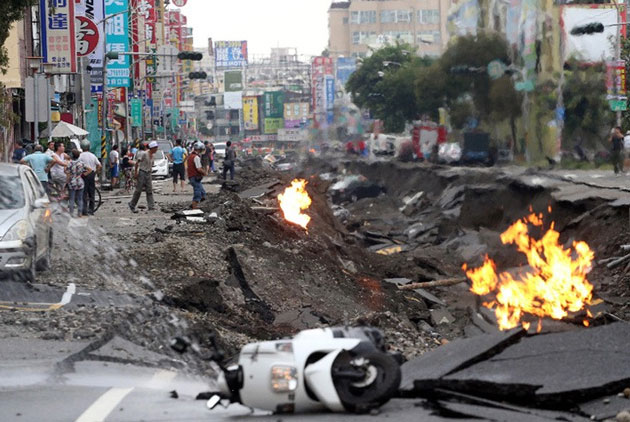 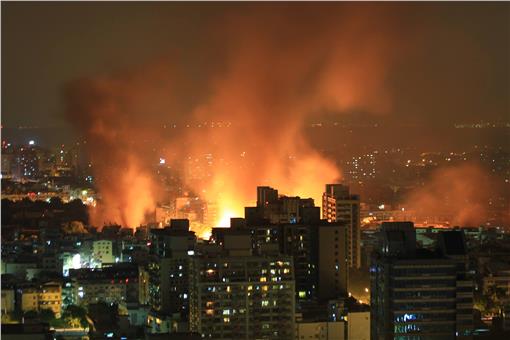 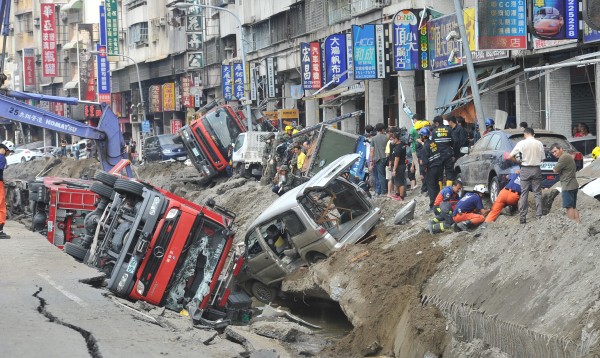 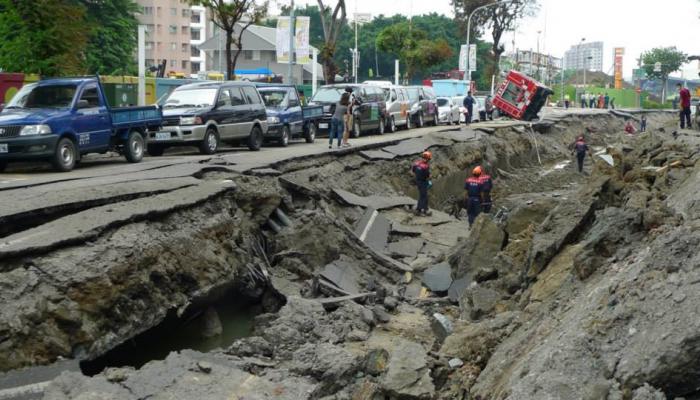 高雄氣爆後續匯整
四個月內建構高雄管線圖資:

1.高雄市氣爆發生後，經濟部工業局，邀請相關局處與高雄市政府，召開工業管線盤點會議。經濟部次長杜紫軍表示，預計4個月內全面清點完高雄地下管線後，建置完整圖資資料。

2.目前只有中油等經濟部主管的事業，在埋設管線時要向經濟部申請，因此經濟部只能掌握所屬國營事業的管線。

3.其他事業機構的埋管，只要經地方政府同意即可，所以經濟部手中沒有相關資料。下午的會議即要首度清查地下管線，並預計4個月內建置完整圖資資料。
279名氣爆受災戶 移地安置:

1.受災戶不必再躺臥於地板，對新的安置地點感到滿意，不過仍有67人因考量離家近，不願遷移，選擇留在中正高工。

2.事實上，市府啟動移地安置的另一個原因，是中正高工當地登革熱疫情指數升高，因此留下的受災戶一早即把衣服用品收到袋子裡，下午要讓市府噴藥防疫。

3.住家沒有結構問題的受災戶，也希望確定現場安全後，能搬回家住宿。但無法返家的受災戶，市府表示，後續會再以租金補貼等方式，協助長期安置。
台聯提案修《共同管道法》:
1.高雄大氣爆，造成人員傷亡人民財產損失慘重，也引起各界針對地下管線安全的重視，今天台聯黨團已經提案修改《共同管道法》，將原本法令只要求新開發地區或重劃區等，需優先施作共同管線，增訂為只要15米以上道路，就應強制修建，讓維護搶修更方便。
2.應草擬「高雄氣爆災後復原特別條例」，協助災民取得最優補償，行政院更應盡速提出「化學災變應變法」，強化消防署統合救災能力。同時要行政院長江宜樺到國會，向社會大眾說明處置措施。
3.目前仍在釐清氣爆後責任歸屬，應成立「81氣爆事件調查小組」，經濟部應一周內公布全國地下管線圖，並展開全國管線檢測，建立汰換機制，同時新設管線遠進人口稠密區。而行政院也應比照921事件，盡速編列特別預算，照顧災民。
4.國民黨則希望臨時會能處理自經區條例，但在野黨團幾乎一面倒反對，並強調這一周應全力救災，呼籲國民黨不應偷渡自經區條例草案，否則一定會有嚴厲的抵制行動。
事後諸葛的檢討與建議
1. 高雄市政府7月31日晚間8時46分接獲民眾通報，指出前鎮區二聖路與凱旋路口水溝冒白煙，沒有警覺可能是可燃性氣體洩漏。 
2. 高雄市府消防局在晚間9時許，共有85位救災人員已抵達各處通報地點，然而他們趕赴現場攜帶的應該是一般消防救災的器材，救災人員不知道即將面對的是有氣爆危險的可燃性氣體洩漏。
3. 高雄市府消防局即使知道有可燃性的氣體 外洩，是否有適當的消防救災的器材應變。
4. 高雄市府消防局由於無法確認洩漏氣體為何，且無法查出洩漏源，也沒有當地的管線配置圖資可查，錯失危機應變的黃金時間3小時。
5. 高雄市為台灣南部石化業重鎮，石化業的 公共危險性眾所皆知，只要一爆發，只能眼睜睜的等它燒完，多年來高雄市沒有已建置防災體系和緊急應變計畫。不知道是否有足夠的裝備?是否演練過?
8.年來難道不知道高雄市地下管線密布? 管線的圖資 也不齊全，還藏有李長榮化工早期埋設、未登錄的「黑管」，也營運了十幾年。

7.高雄市的防災緊急應變中心，似乎沒有掌握災情，也沒整合行政團隊的力量。氣爆發生後高雄市政府各相關單位互踢皮球，也沒進入狀況，對發生氣爆的原因多所保留。

8.李長榮化工承認在晚間八點多就發現管線壓力異常，「沒收到原料」，經檢查後 恢復輸送丙烯時仍發現洩漏，經由流量計不可能不知道已有多少公噸丙烯大量外洩，但華運倉儲及李長榮化工均沒有及時向消防局報案示警，以致釀成大禍，事後也不見高雄市政府相關單位追查「匿報」責任！\

9.似乎未聽聞過高雄市政府有民眾緊急疏 散計畫及演練，即使當時查明原因，恐怕 也是亂成一團，塞在街上動彈不得。
高雄氣爆滿周年那些「救命法案」現在如何了？
1.高雄氣爆爆出了一個大問題，那就是石油有《石油管理法》、天然氣有《天然氣事業法》進行管理，但目前卻沒有可以管理各類「石化管線」的專法，因為管線不在工廠廠區內，也沒有勞工操作，因此勞檢也管不到。包括引起氣爆的「烯烴類與苯類」這類石化管線過去都只能靠業者「自主管理」。
2.中央部分《石油管理法》部分條文修正草案：持續遭藍營阻擋145次，自氣爆後在野黨委員共提出了五種版本的「石油管理法修正案」氣爆至今滿一週年，這五種版本的修正案卻持續遭到國民黨黨團阻擋，截至今年6月12日為止，五種版本共計遭擋145次，不斷被退回程序委員會，現在連一讀都遙遙無期。
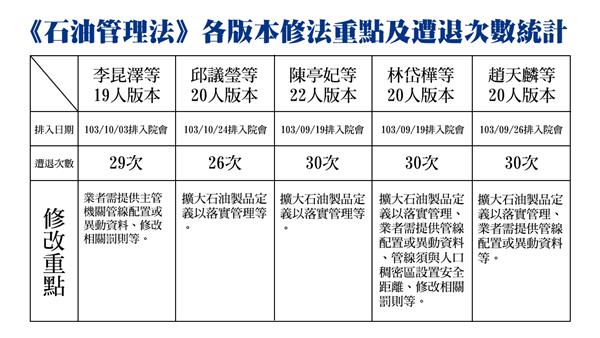 心得感想
這一次的高雄氣爆牢牢記在台灣人的心中，那是個無法揮去的噩夢，或許當時能馬上知道洩出的是何種氣體，是哪一家公司的管線出了問題並採取應變措施就不會發生那麼大的憾事，但在發生事情前，或許擬訂應變突發狀況的計劃太少，才會發生遺憾；事情發生了就該去解決並避免再一次的發生，希望有了這次的教訓，不管是政府還是石化業者甚至是人民，都要再多多討論.注意.演習等像這樣的突發狀況的發生，有了更多的突發計畫，有了演習的經驗，相信一定可以減少很多很多的災害發生的機率，希望台灣能更好，別再有這樣的事情發生了。
參考文獻
維基百科  
台灣電力公司-高雄氣爆事件探索
經濟部-高雄氣爆處置作為報告
三立新聞網 
奇摩新聞 
PNN公視新聞
蘋果新聞                                              
                                                                      END